DIE ZAHLEN
(13 BIS 19)
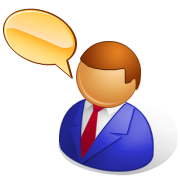 Wir rekapitulieren!
2
3
4
5
7
8
9
10
11
12
6
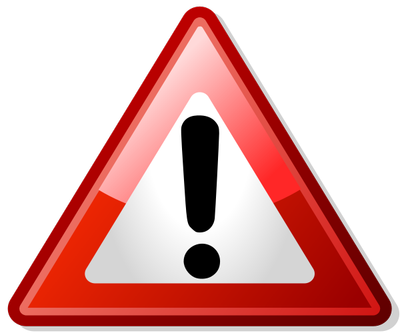 Pass auf!
+
=
+
=
+
=
+
=
+
=
+
=
+
=
4
Mia  …
Hallo, ich heiße Mia! 
Ich bin vier!
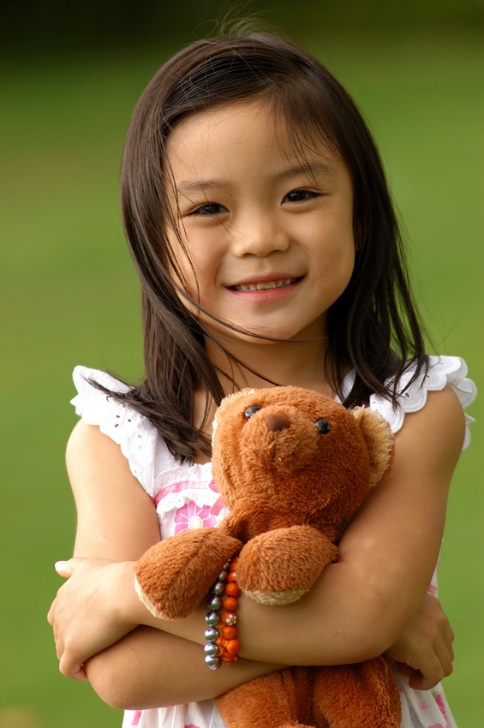 15
Timo  …
Hallo, ich heiße Timo!
Ich bin fünfzehn!
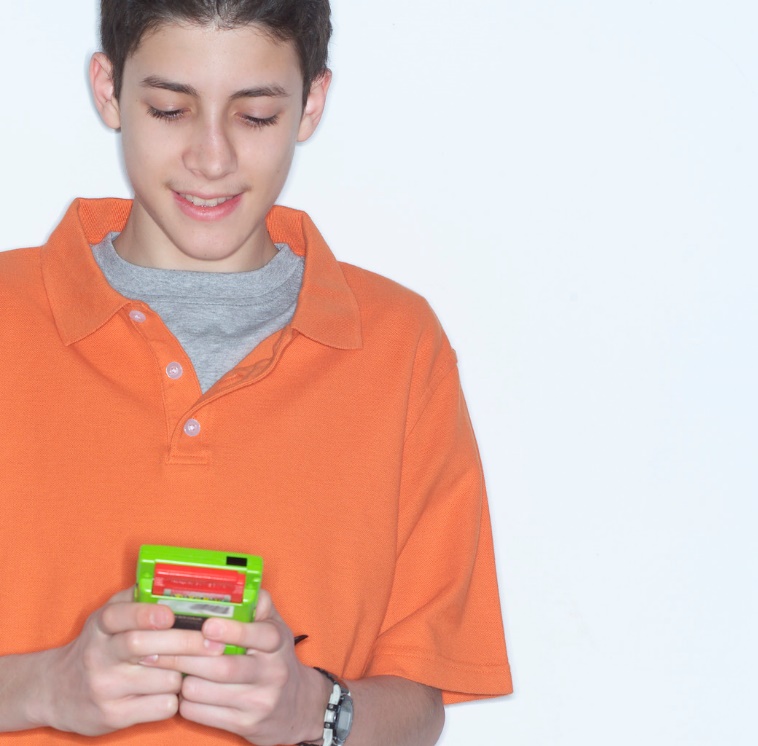 7
Anna …
Hallo, ich heiße Anna!
Ich bin sieben!
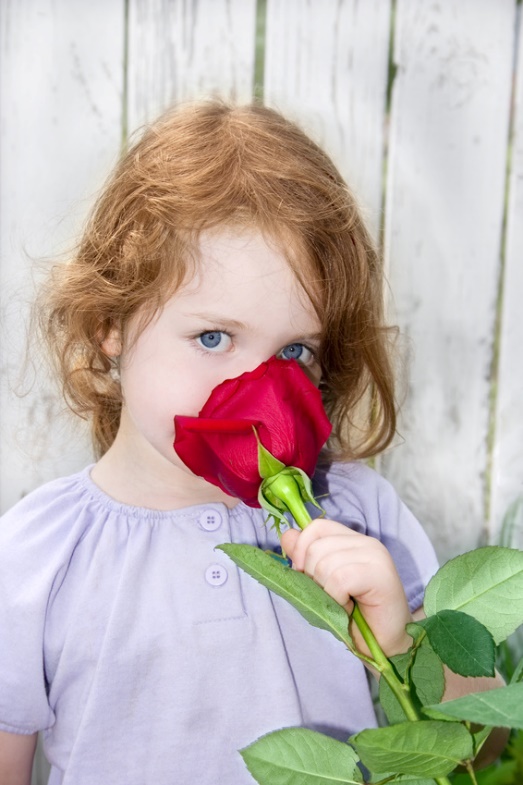 13
Theo …
Hallo, ich heiße Theo!
Ich bin dreizehn!
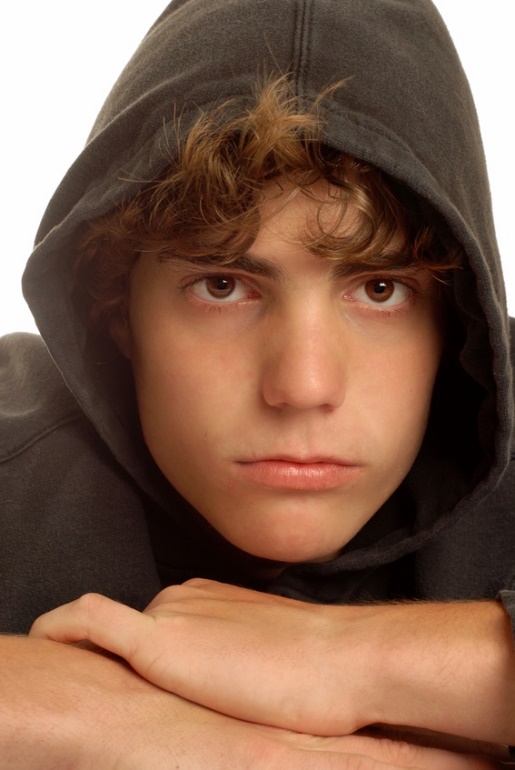 16
Emma …
Hallo, ich heiße Emma!
Ich bin sechzehn!
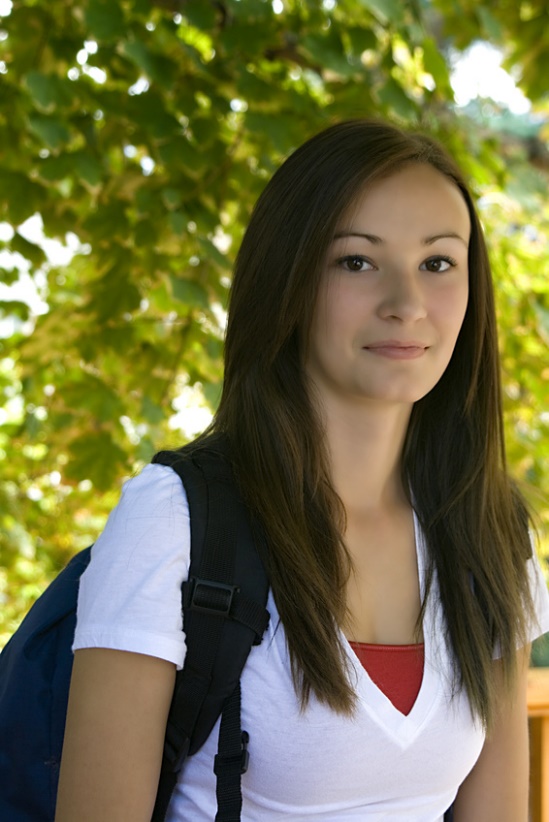 11
Florian …
Hallo, ich heiße Florian!
Ich bin elf!
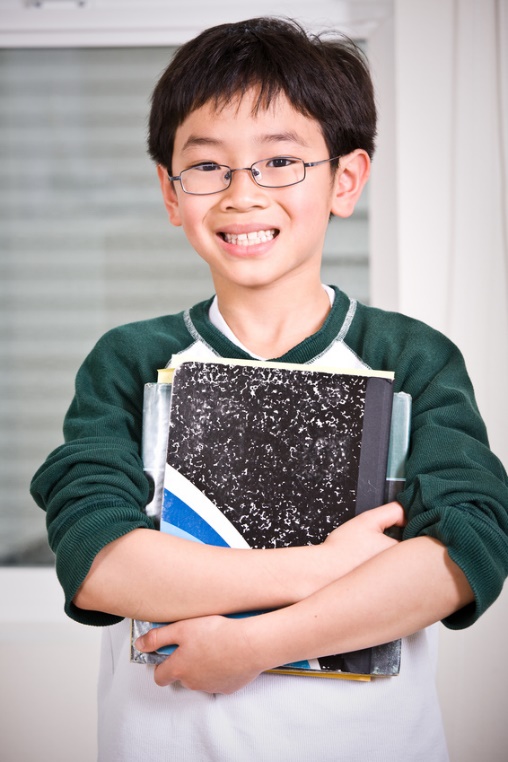 2
Jan …
Hallo, ich heiße Jan!
Ich bin zwei!
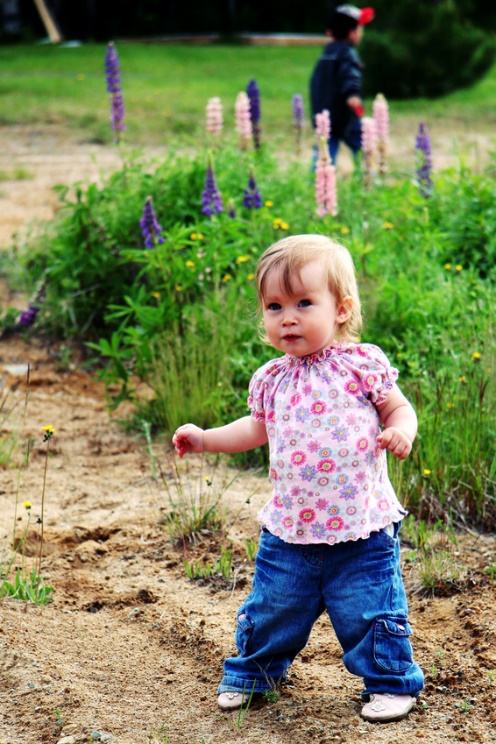 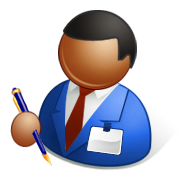 (Arbeitsblatt)
DIE ZAHLEN VON 13 BIS 19:
dreizehn
= thirteen
vierzehn
= fourteen
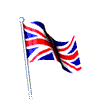 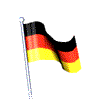 = fifteen
fünfzehn
= sixteen
sechzehn
= seventeen
siebzehn
achtzehn
= eighteen
neunzehn
= nineteen